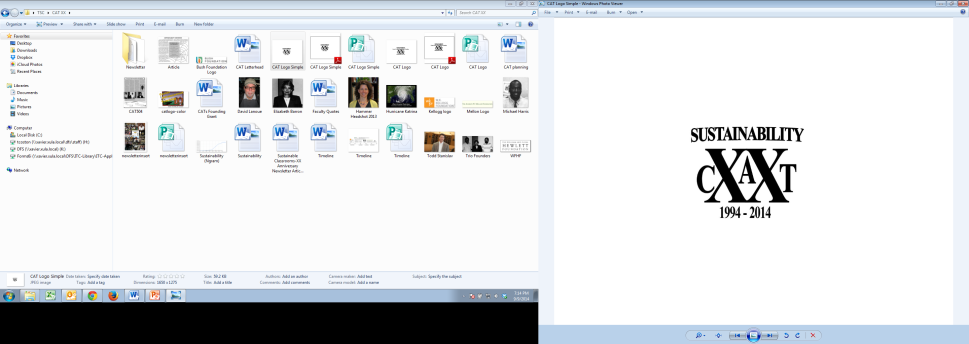 Understanding Students' Aversion to Textbook Reading
(and using that understanding to turn aversion to practice)
Tiera S. Coston, J.D., Ph.D., CAT
Jason Todd, Ph.D., English
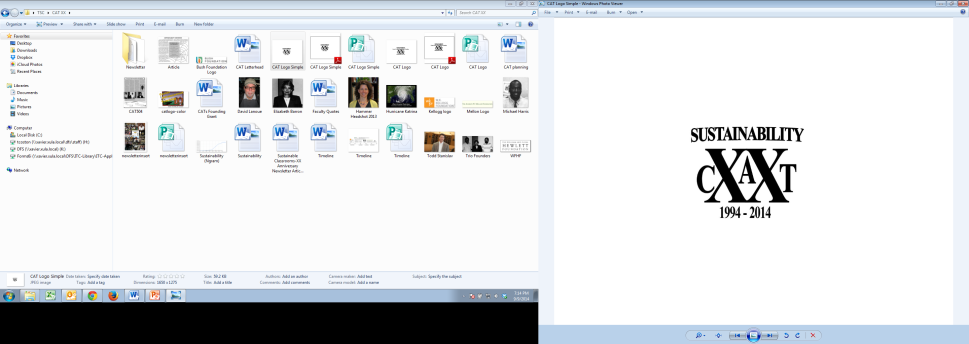 The Reality of Reading
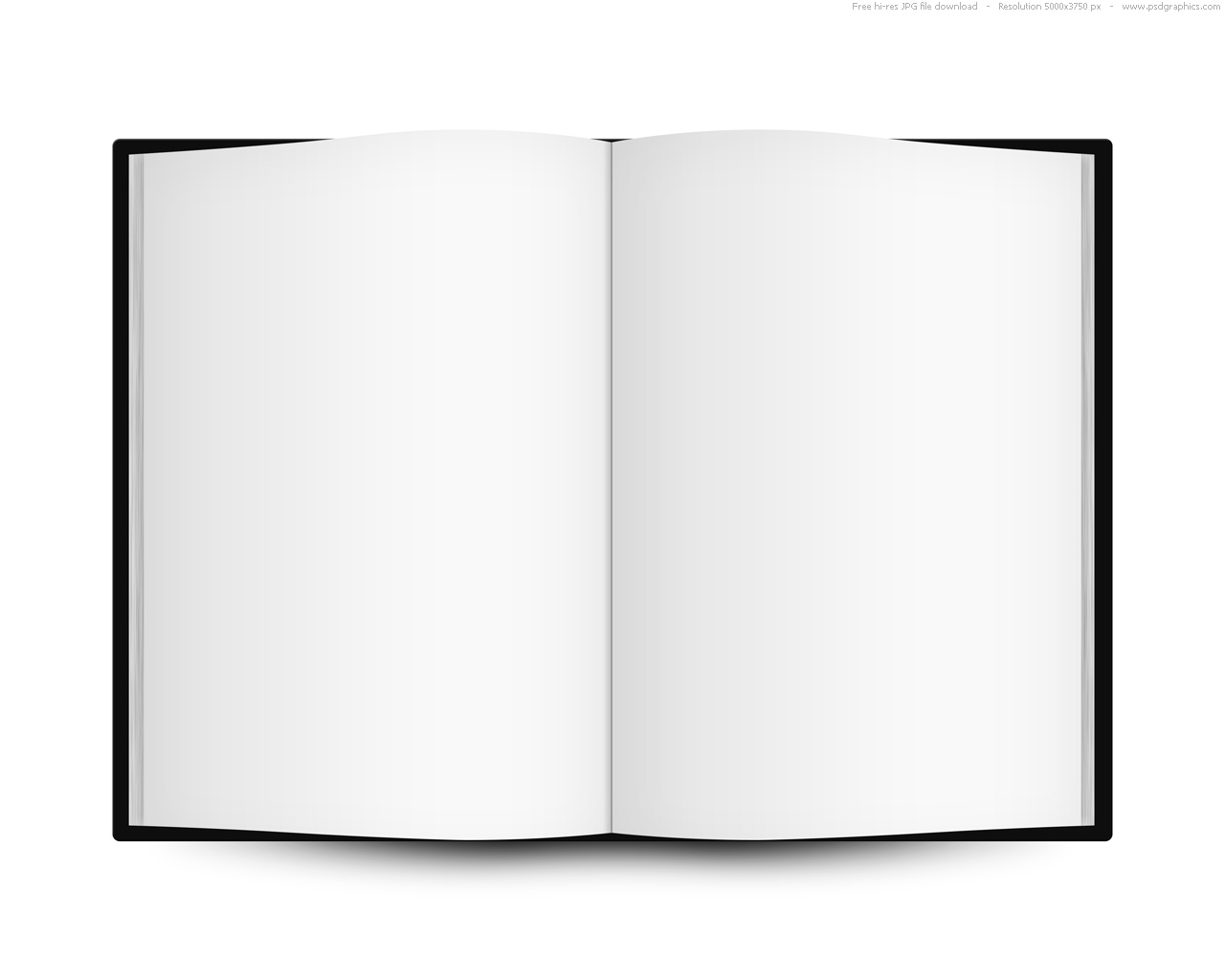 One out of five college students frequently come to class without completing the assigned readings.
On a given day, a college professor can expect as much as 40% of her class to be unprepared.
National Survey of Student Engagement (NSSE). (2008). Promoting engagement for all students: The imperative to look within, 2008 Results. Bloomington, IN, University of Indiana. http://nsse.iub.edu/NSSE_2008_Results/docs/withhold/NSSE2008_Results_revised_11-14-2008.pdf.
Hobson, E.H. (2004). Getting students to read: Fourteen tips: IDEA Paper #40. The IDEA Center, Kansas State University. http://ideaedu.org/sites/default/files/Idea_Paper_40.pdf.
Office of Support for Effective Teaching (OSET). (2009). How do I get my students to complete reading assignments? The University of New Mexico. https://www.unm.edu/~oset/SupportingDocuments/Getting%20students%20to%20read.pdf.
[Speaker Notes: It is no surprise to anyone in this room that students do not typically comply with reading assignments.]
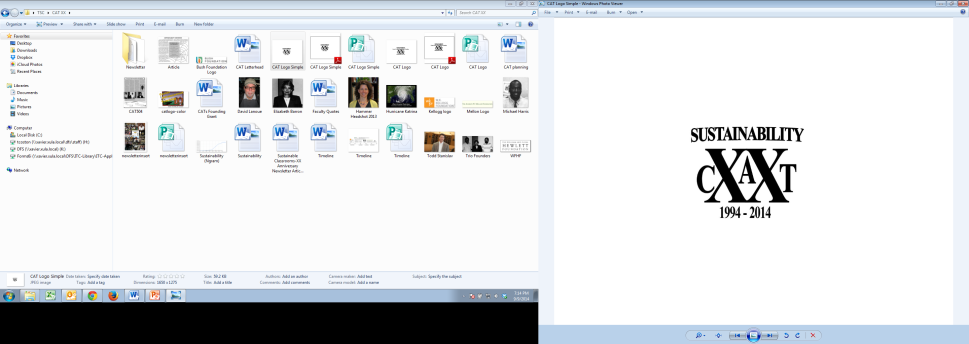 The Reality of Reading
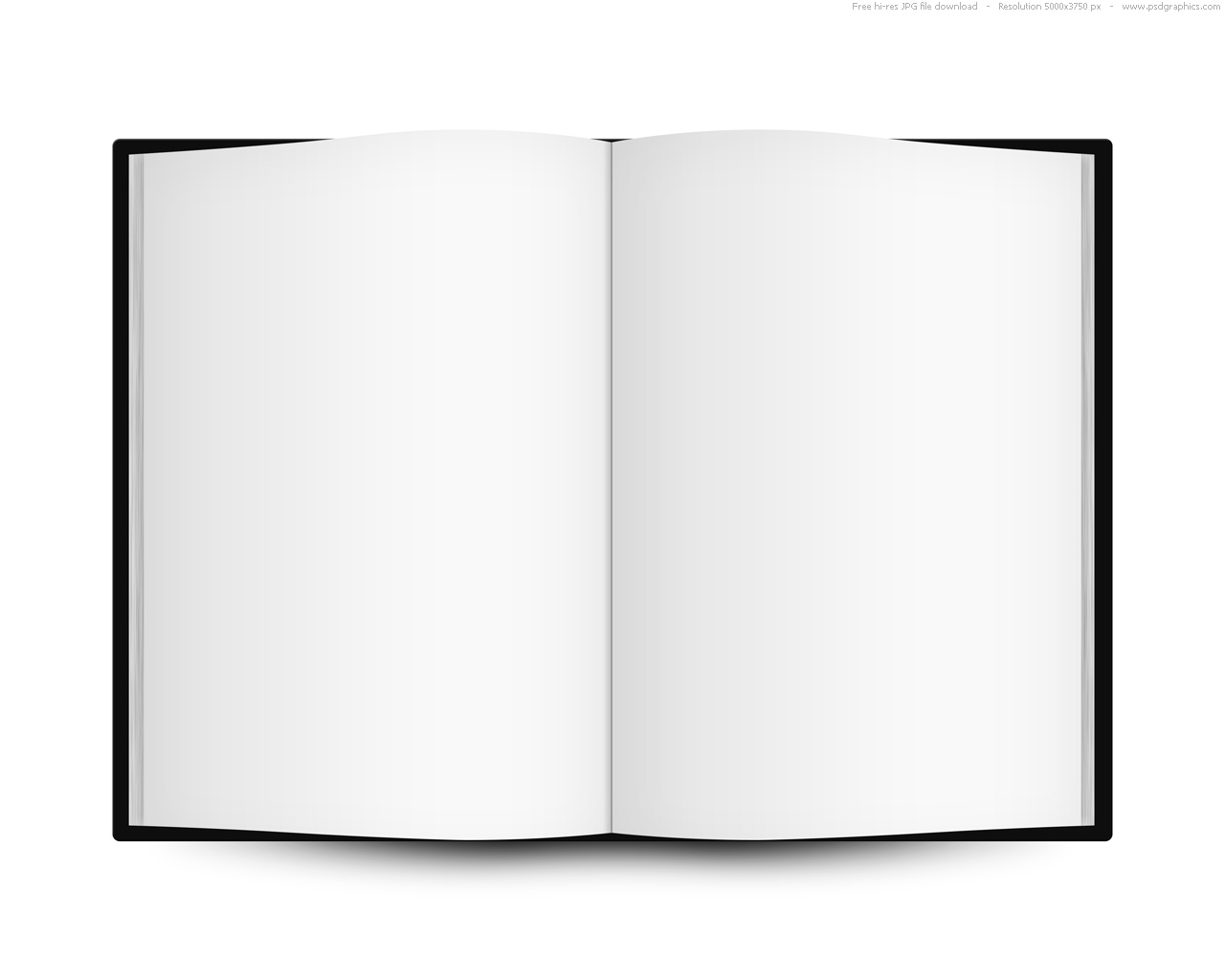 More than 50% of four-year and 75% of two-year college students lack complex literacy skills.
Students believe they can earn a satisfactory grade without doing any of the reading.
Baier, K., Hendricks, C., Warren Gorden, K., Hendricks, J.E., and Cochran, L. (2011). College students’ textbook reading, or not! American Reading Forum Annual Yearbook [Online], Vol. 31. http://www.americanreadingforum.org/yearbook/11_yearbook/documents/BAIER%20ET%20AL%20PAPER.pdf.
Baer, J.D., Cook, A.L., Baldi, S. (2006). The literacy of America’s college students. Washington, DC. American Institutes for Research. http://www.air.org/sites/default/files/downloads/report/The20Literacy20of20Americas20College20Students_final20report_0.pdf.
[Speaker Notes: It is no surprise to anyone in this room that students do not typically comply with reading assignments.]
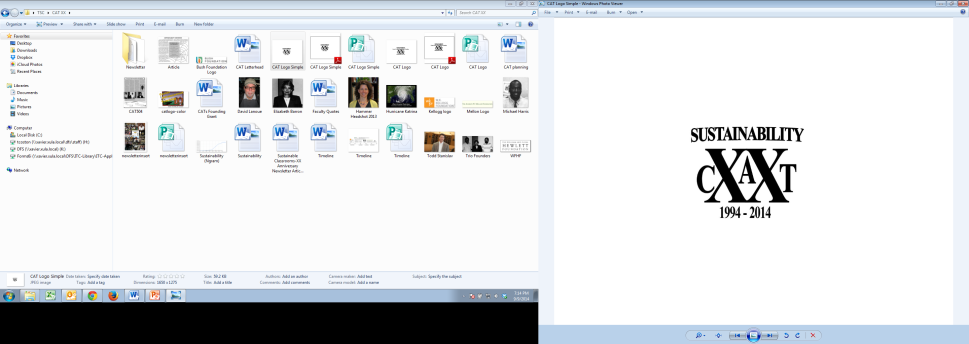 Why Bother?
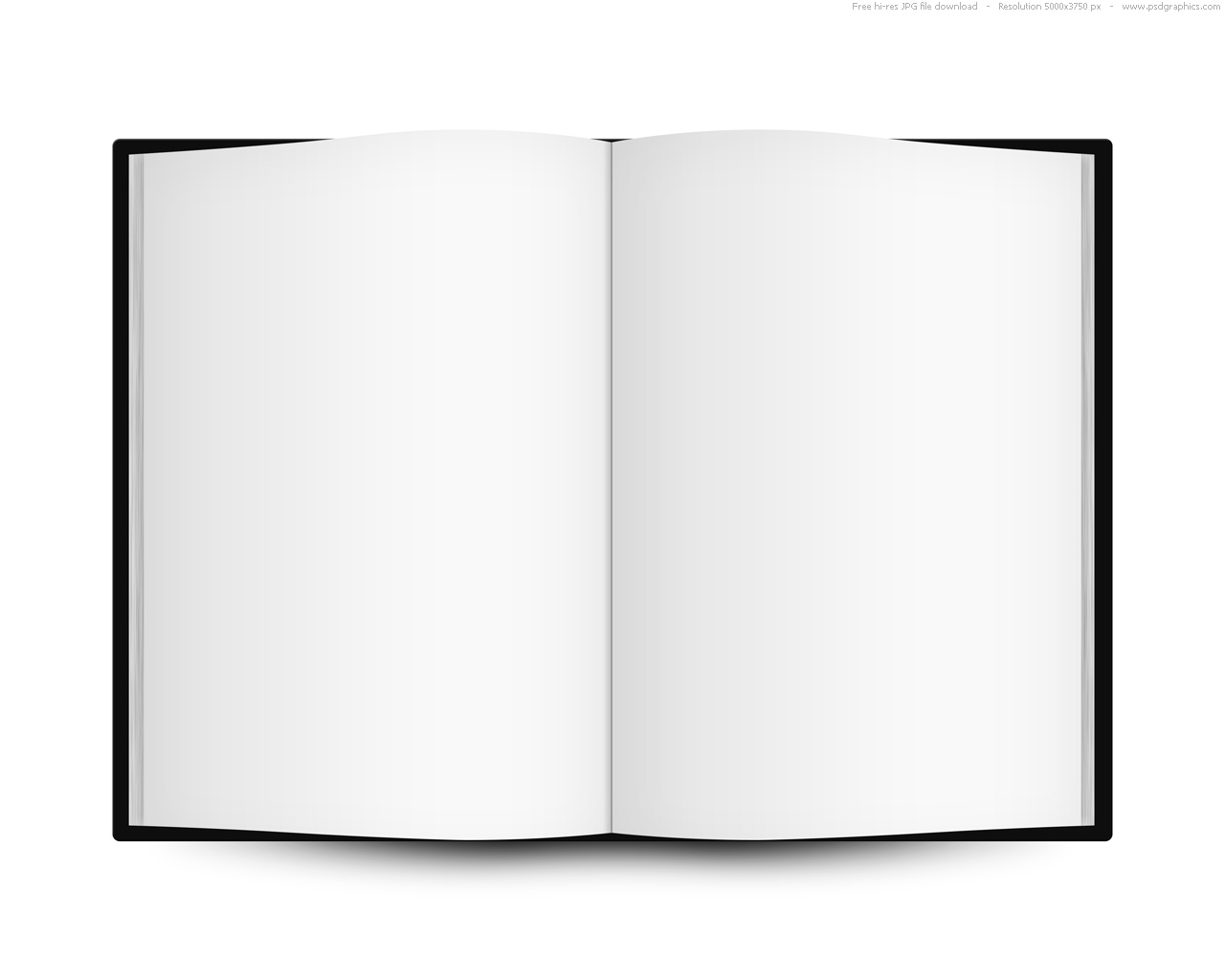 Text reading is an essential aspect of basic literacy.
Students must learn to obtain, process and apply new knowledge
Most learning will occur outside a classroom environment.
Office of Support for Effective Teaching (OSET). (2009). How do I get my students to complete reading assignments? The University of New Mexico. https://www.unm.edu/~oset/SupportingDocuments/Getting%20students%20to%20read.pdf.
[Speaker Notes: With these daunting statistics, why do we bother to fight this battle for literacy?]
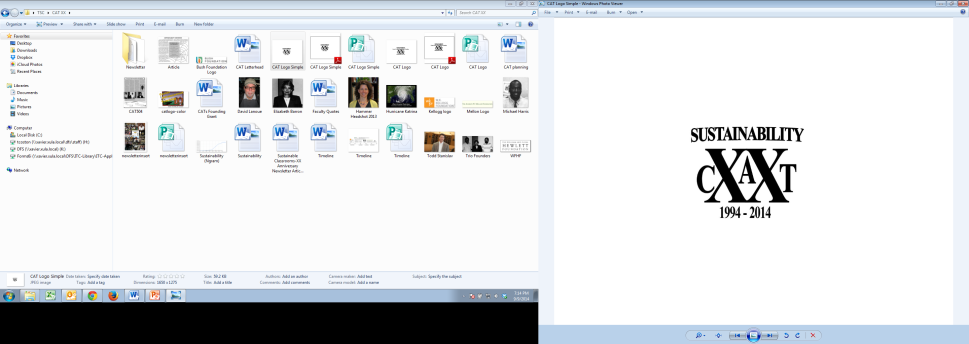 Why Bother?
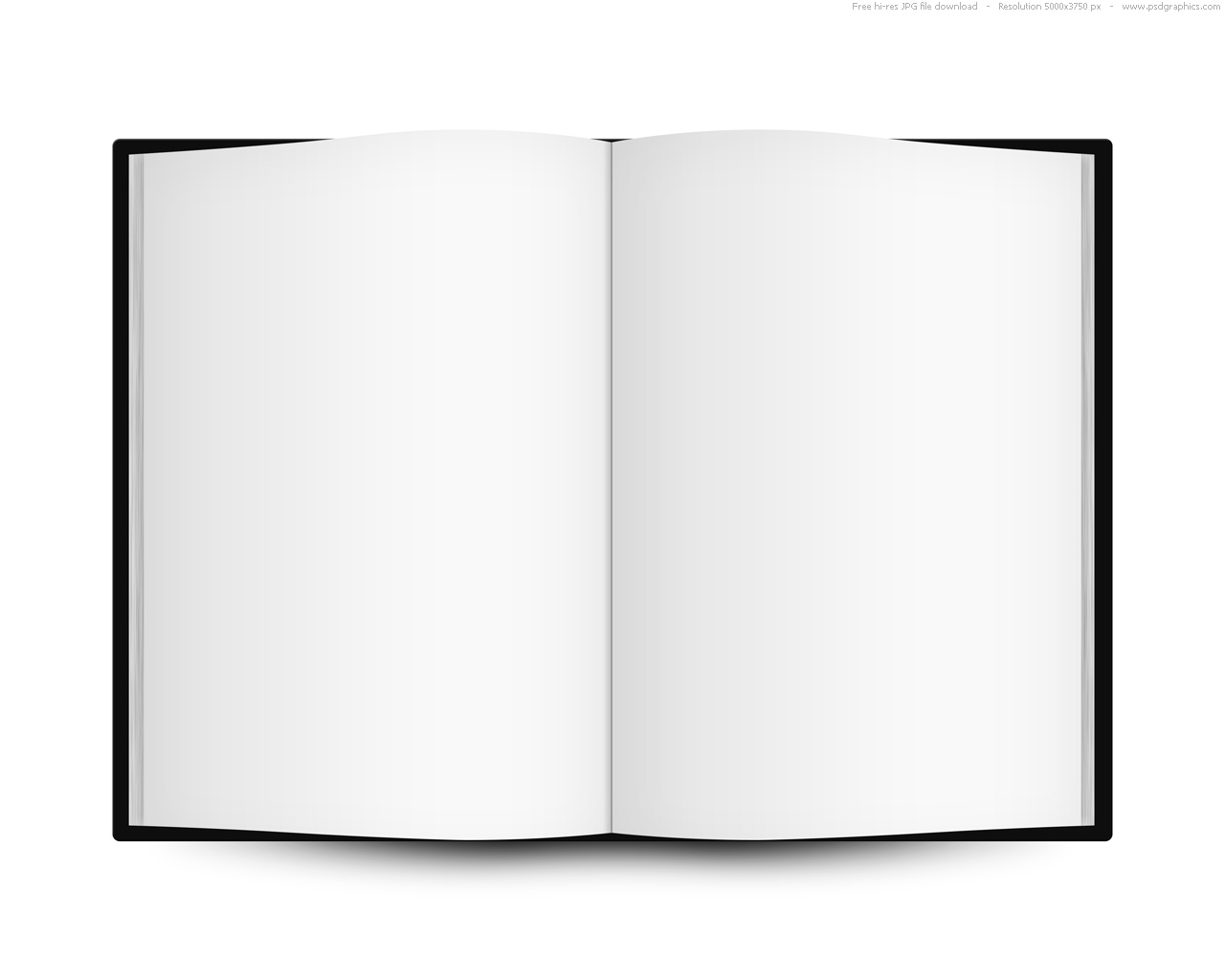 Students must learn to learn independently from text and discern the learning opportunities offered by reading.
Post college learning will largely rely on the graduates’ ability to read and understand what they are reading.
Office of Support for Effective Teaching (OSET). (2009). How do I get my students to complete reading assignments? The University of New Mexico. https://www.unm.edu/~oset/SupportingDocuments/Getting%20students%20to%20read.pdf.
[Speaker Notes: With these daunting statistics, why do we bother to fight this battle for literacy?]
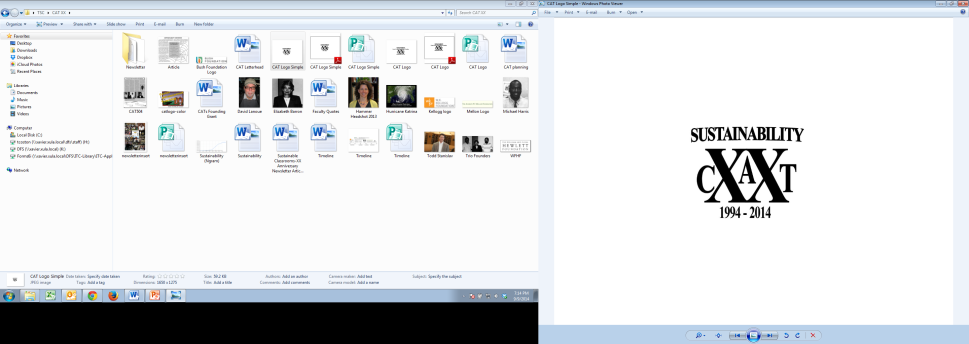 Why Don’t Students Read?
Under-preparedness
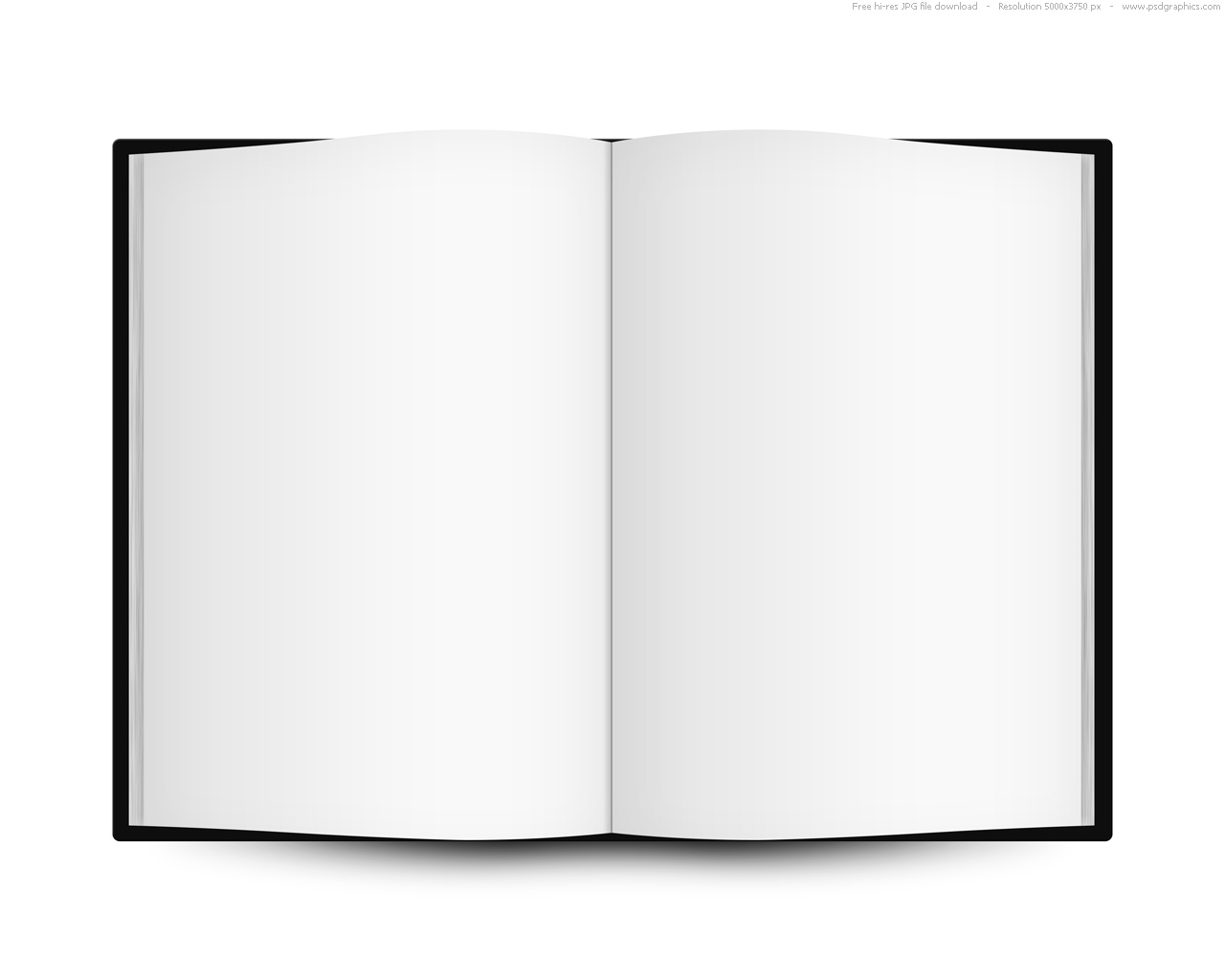 Students . . .
are challenged to understand the concepts and language in college-level texts.
may lack the basic reading skills necessary for college-level texts.
Office of Support for Effective Teaching (OSET). (2009). How do I get my students to complete reading assignments? The University of New Mexico. https://www.unm.edu/~oset/SupportingDocuments/Getting%20students%20to%20read.pdf.
Baier, K., Hendricks, C., Warren Gorden, K., Hendricks, J.E., and Cochran, L. (2011). College students’ textbook reading, or not! American Reading Forum Annual Yearbook [Online], Vol. 31.
Bean, J.C. (1996). Engaging Ideas:  The professor’s guide to integrating writing, critical thinking and active learning in the classroom. San Francisco: Jossey-Bass.
[Speaker Notes: With these daunting statistics, why do we bother to fight this battle for literacy?]
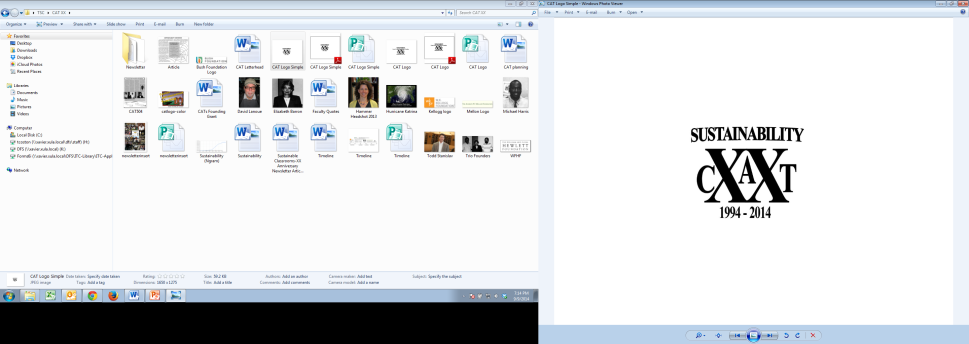 Why Don’t Students Read?
Non-Compliance
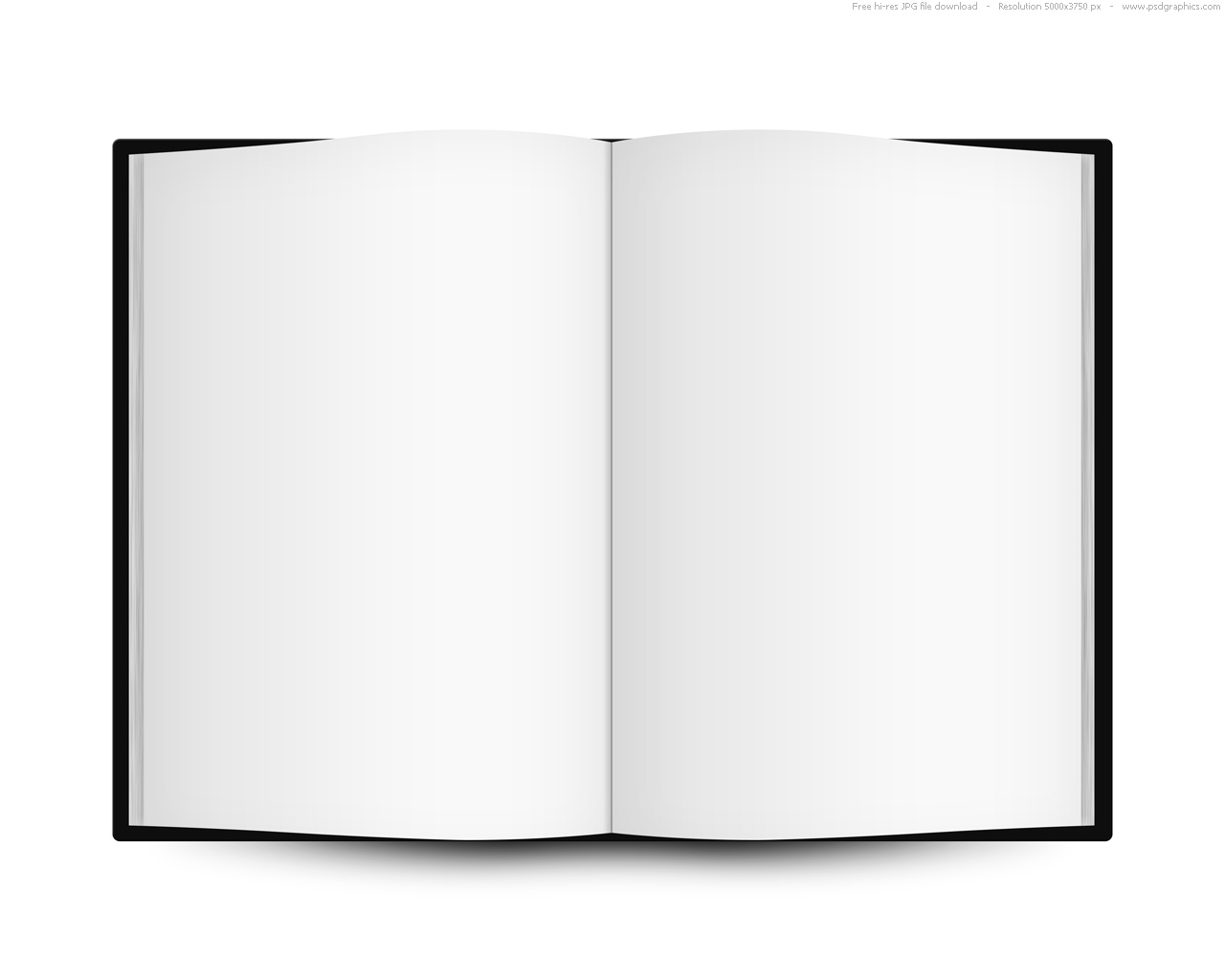 Students . . .
assume the professor will present important information in class.
view reading assignments as vague with no guidance for what should be accomplished by the reading.
believe they can earn a satisfactory grade without doing the reading.
Office of Support for Effective Teaching (OSET). (2009). How do I get my students to complete reading assignments? The University of New Mexico. https://www.unm.edu/~oset/SupportingDocuments/Getting%20students%20to%20read.pdf.
Baier, K., Hendricks, C., Warren Gorden, K., Hendricks, J.E., and Cochran, L. (2011). College students’ textbook reading, or not! American Reading Forum Annual Yearbook [Online], Vol. 31.
[Speaker Notes: With these daunting statistics, why do we bother to fight this battle for literacy?]
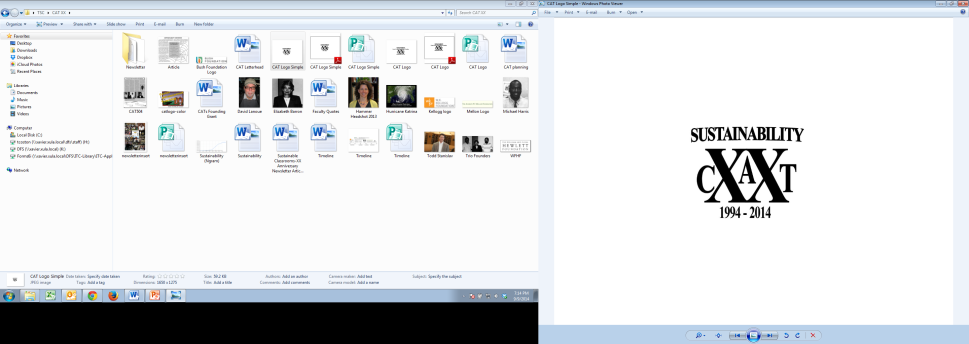 Why Don’t Students Read?
Non-Compliance
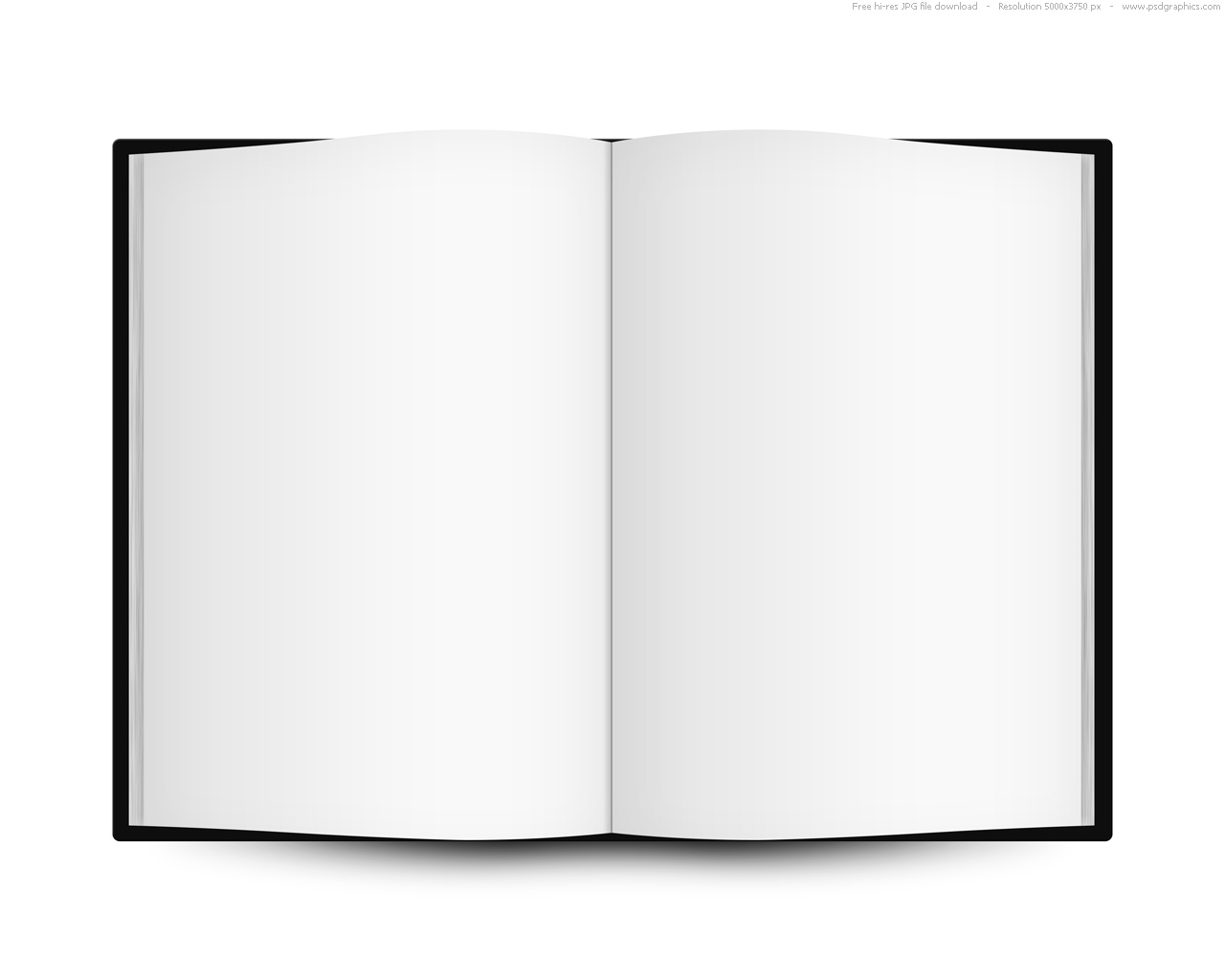 Students . . .
do not perceive a causal link between pre-class reading and ultimate performance (i.e., grade success on exams).
Office of Support for Effective Teaching (OSET). (2009). How do I get my students to complete reading assignments? The University of New Mexico. https://www.unm.edu/~oset/SupportingDocuments/Getting%20students%20to%20read.pdf.
[Speaker Notes: With these daunting statistics, why do we bother to fight this battle for literacy?]
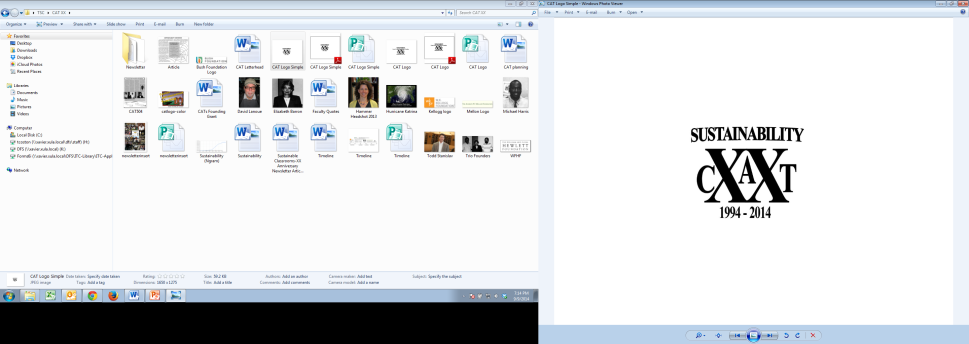 How Do We Get Students Read?
Compliance
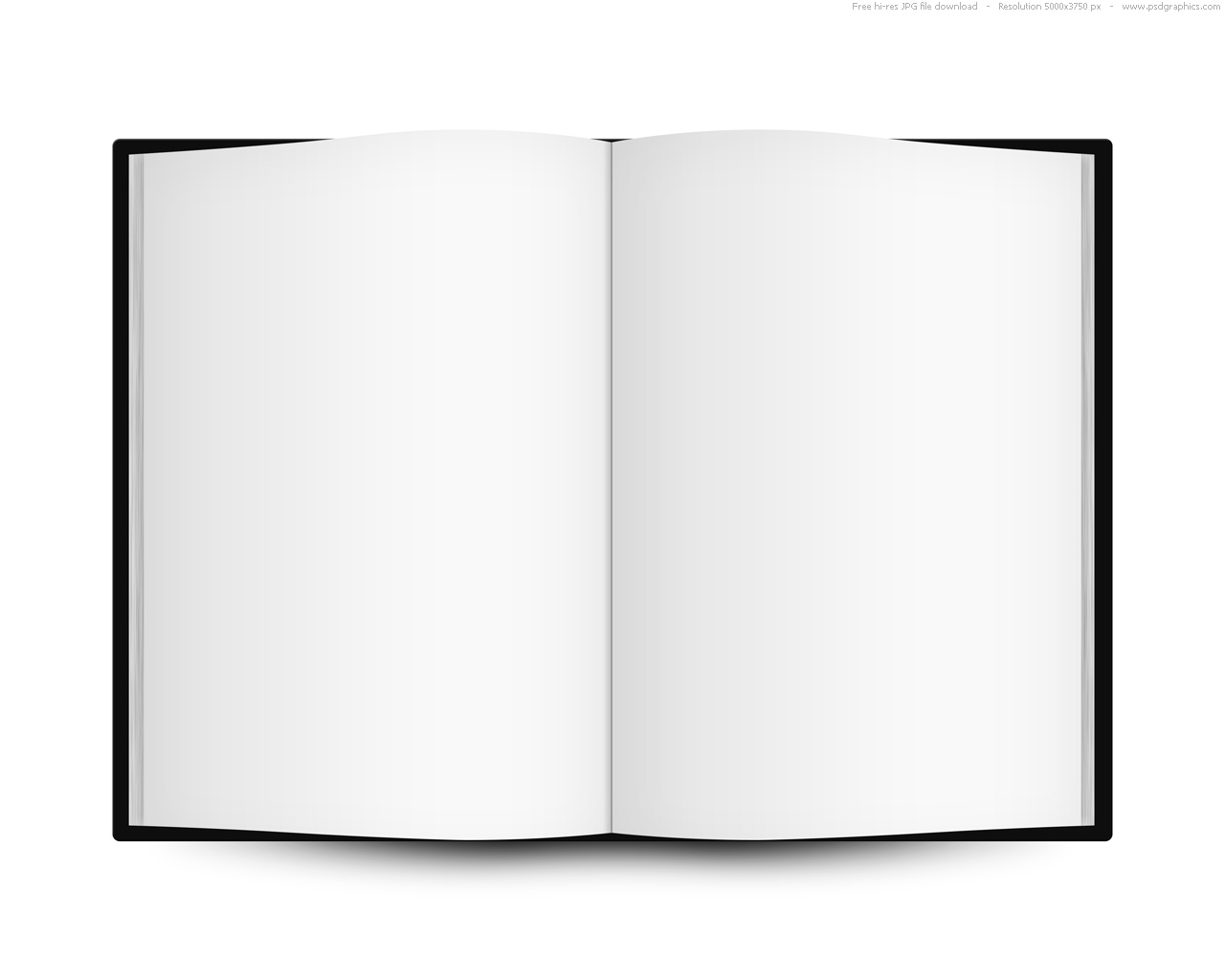 Show and Tell Students How Readings Will Benefit Them
Use syllabus to give background and explain how and why reading assignments contribute to learning and relate to other course content.
Make explicit the importance of a particular reading assignment to accomplishing objectives and goals.
Hobson, E.H. (2004). Getting students to read: Fourteen tips: IDEA Paper #40. The IDEA Center, Kansas State University. http://ideaedu.org/sites/default/files/Idea_Paper_40.pdf.
[Speaker Notes: Reference text pages and illustrations frequently when lecturing.]
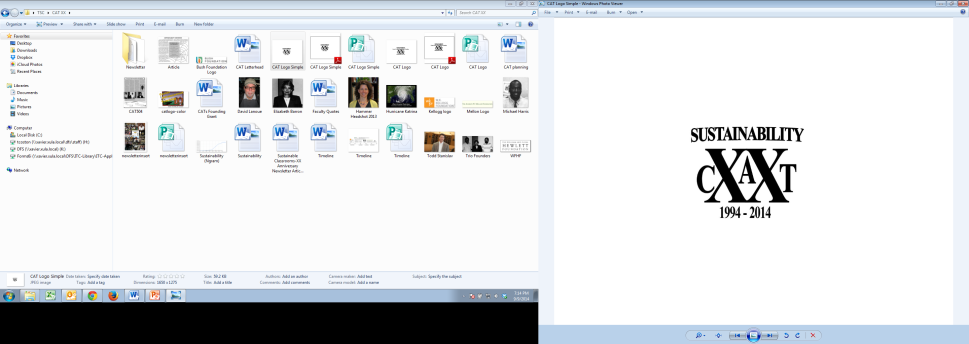 How Do We Get Students Read?
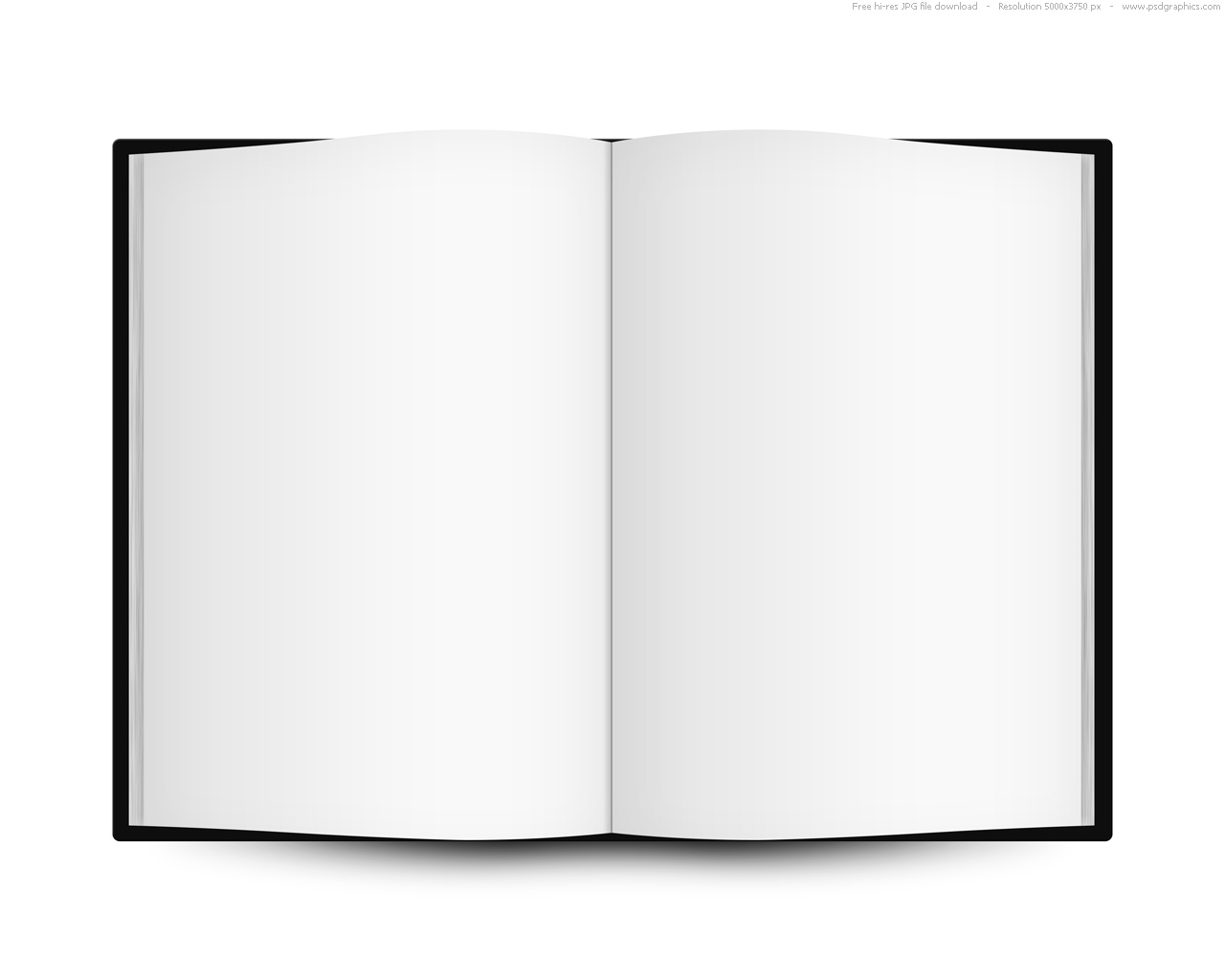 Show and Tell Students How Readings Will Benefit Them
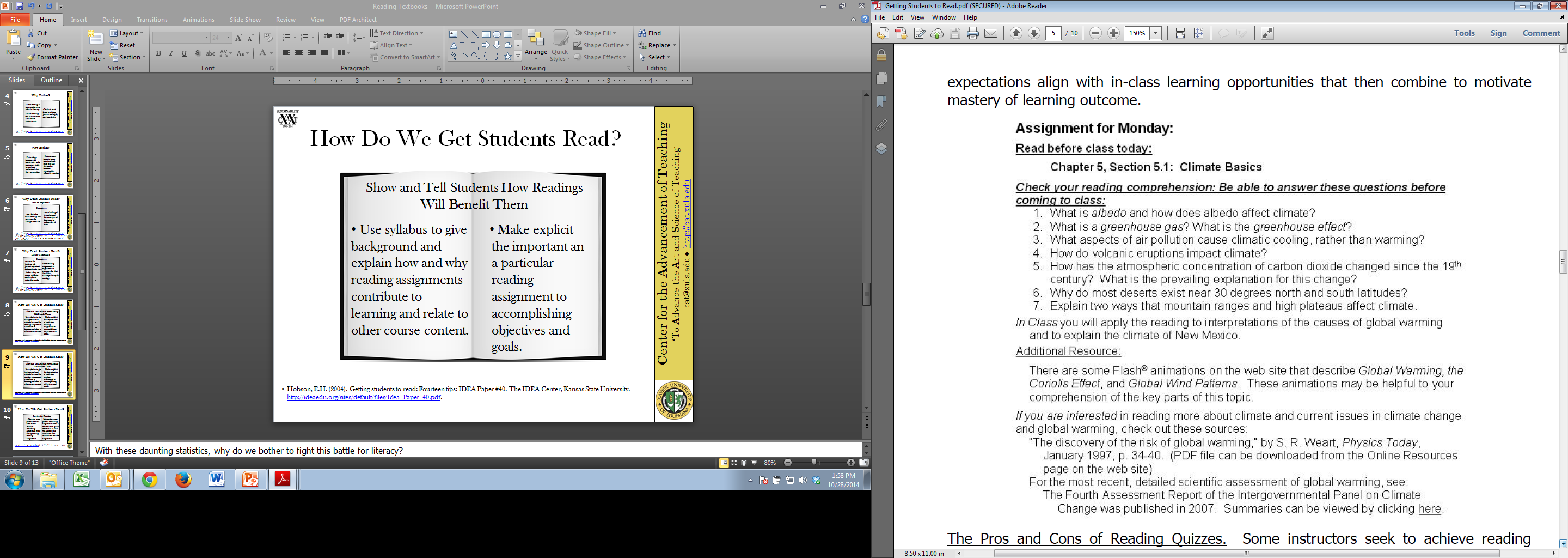 Office of Support for Effective Teaching (OSET). (2009). How do I get my students to complete reading assignments? The University of New Mexico. https://www.unm.edu/~oset/SupportingDocuments/Getting%20students%20to%20read.pdf.
[Speaker Notes: With these daunting statistics, why do we bother to fight this battle for literacy?]
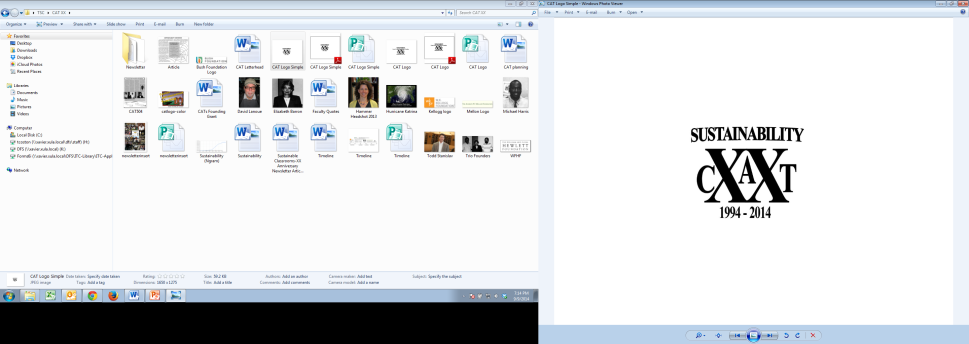 How Do We Get Students Read?
Compliance
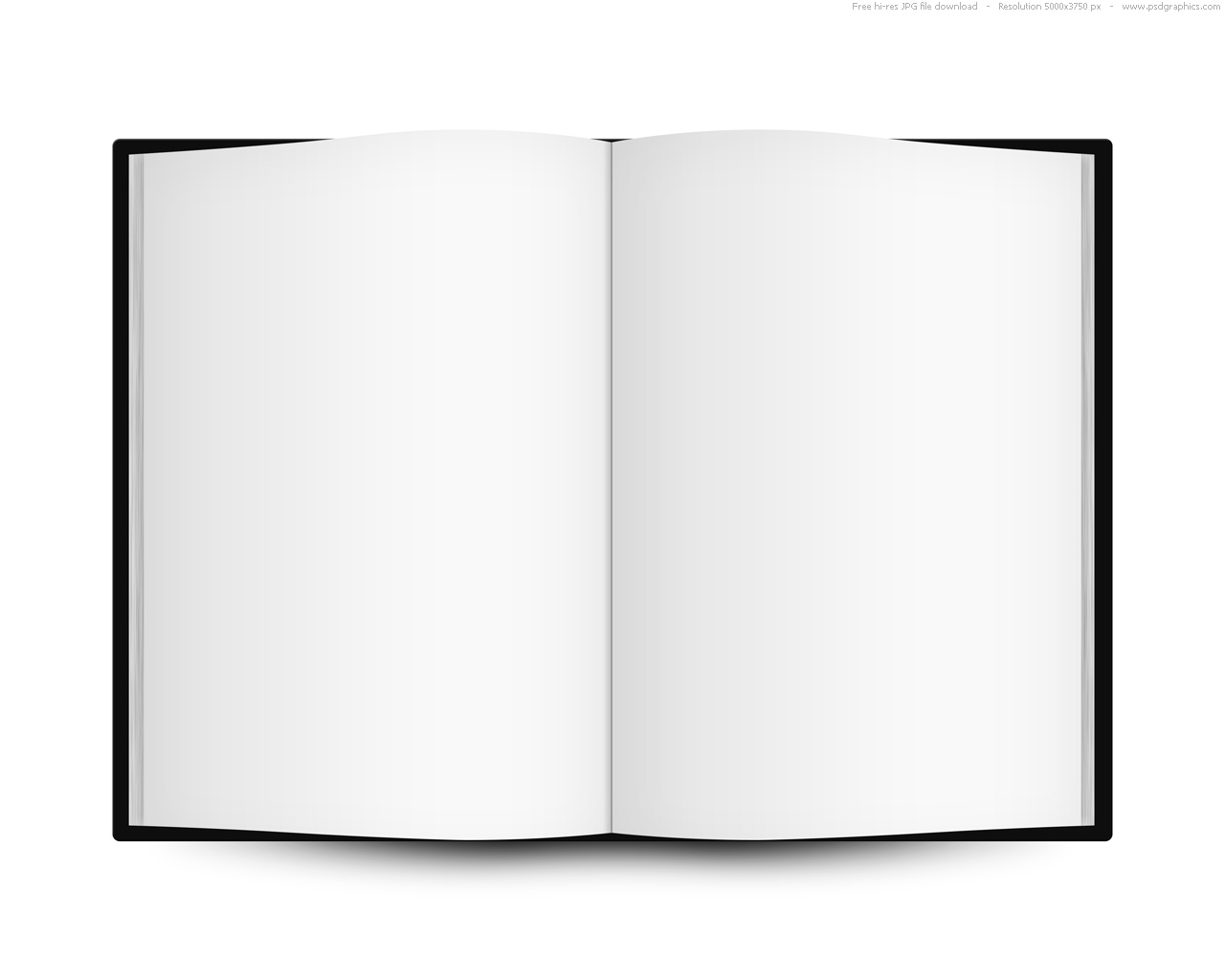 Preview the Reading
Integrating some portion of reading assignment (even a mention or a quick reference) in class will increase the likelihood that students will read the assignment.
Allocate some portion of class time to tell students something interesting about the upcoming reading assignment.
Hobson, E.H. (2004). Getting students to read: Fourteen tips: IDEA Paper #40. The IDEA Center, Kansas State University. http://ideaedu.org/sites/default/files/Idea_Paper_40.pdf.
[Speaker Notes: With these daunting statistics, why do we bother to fight this battle for literacy?]
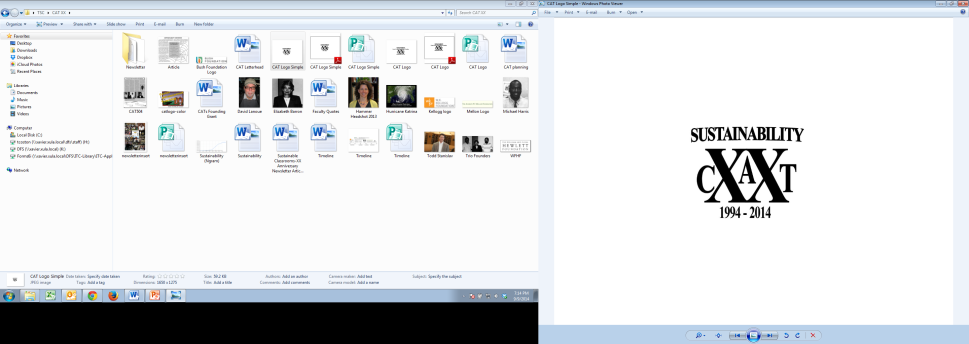 How Do We Get Students Read?
Under-Preparedness
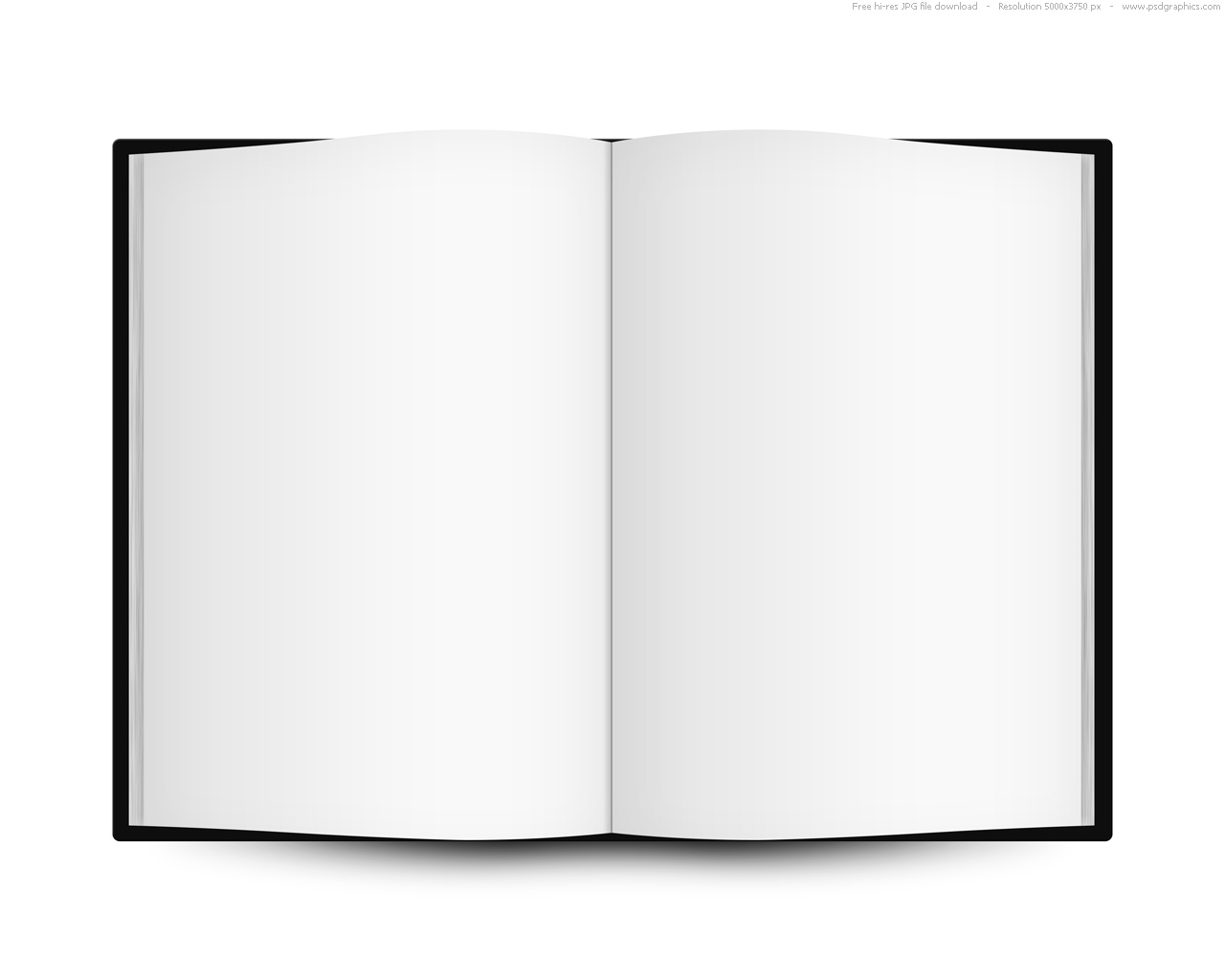 Teach Reading Strategies
Provide students with tools they will need to understand and use the assigned reading material.
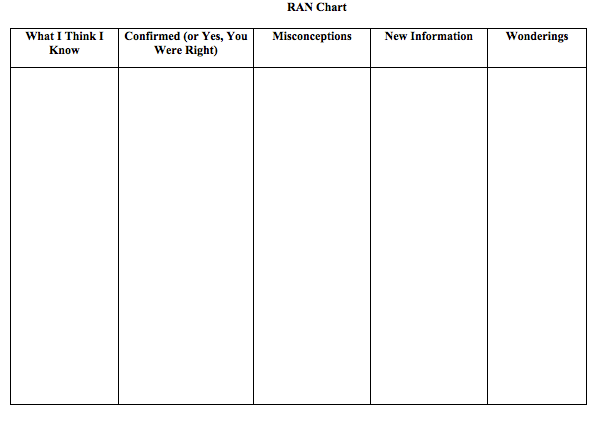 Hobson, E.H. (2004). Getting students to read: Fourteen tips: IDEA Paper #40. The IDEA Center, Kansas State University. http://ideaedu.org/sites/default/files/Idea_Paper_40.pdf.
[Speaker Notes: With these daunting statistics, why do we bother to fight this battle for literacy?]
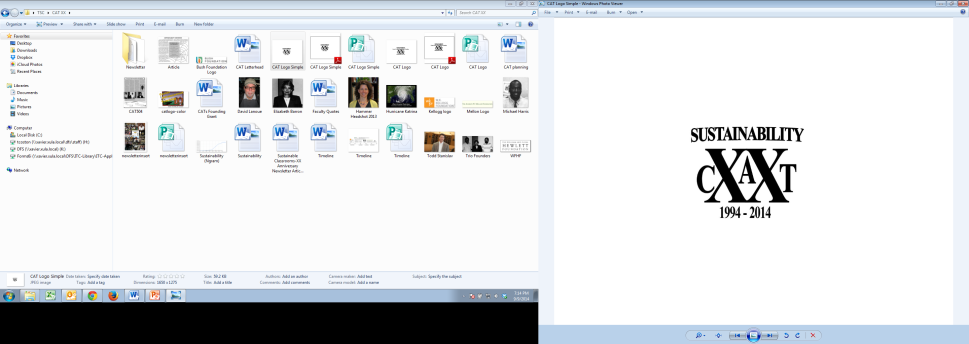 How Do We Get Students Read?
Compliance
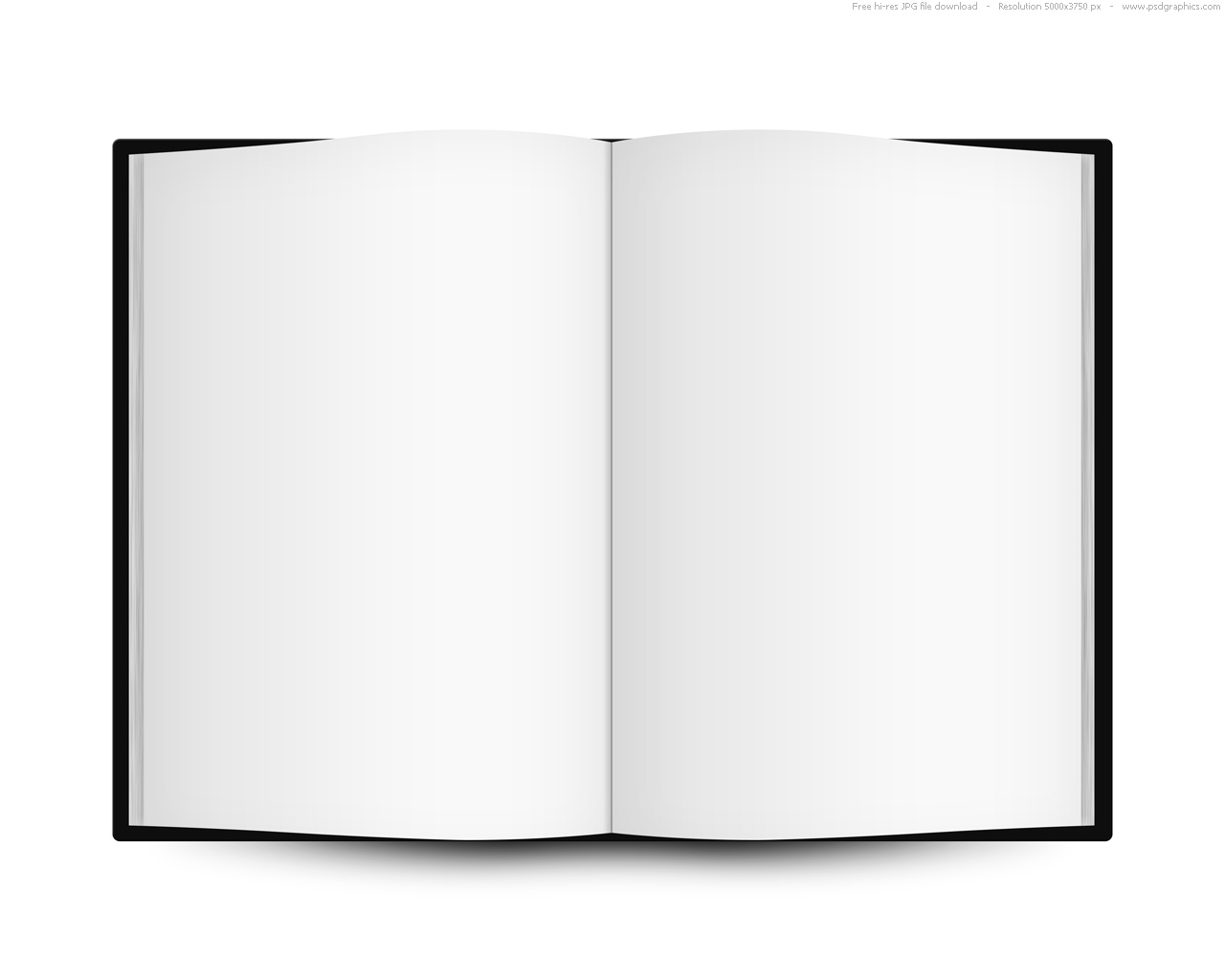 Ensure In-Class Activities are not Redundant, but Complementary to Assigned Readings
Redundancy in reading assignments and in-class activities (e.g., lecture) will promote non-compliance and absenteeism.
Office of Support for Effective Teaching (OSET). (2009). How do I get my students to complete reading assignments? The University of New Mexico. https://www.unm.edu/~oset/SupportingDocuments/Getting%20students%20to%20read.pdf.
[Speaker Notes: With these daunting statistics, why do we bother to fight this battle for literacy?]
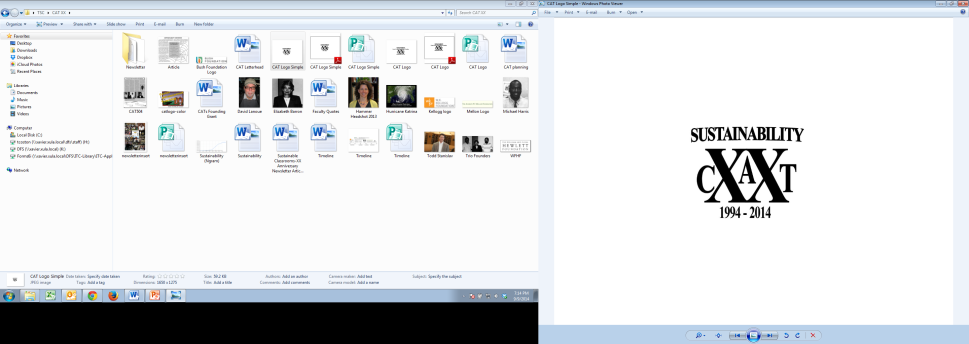 How Do We Get Students Read?
Compliance
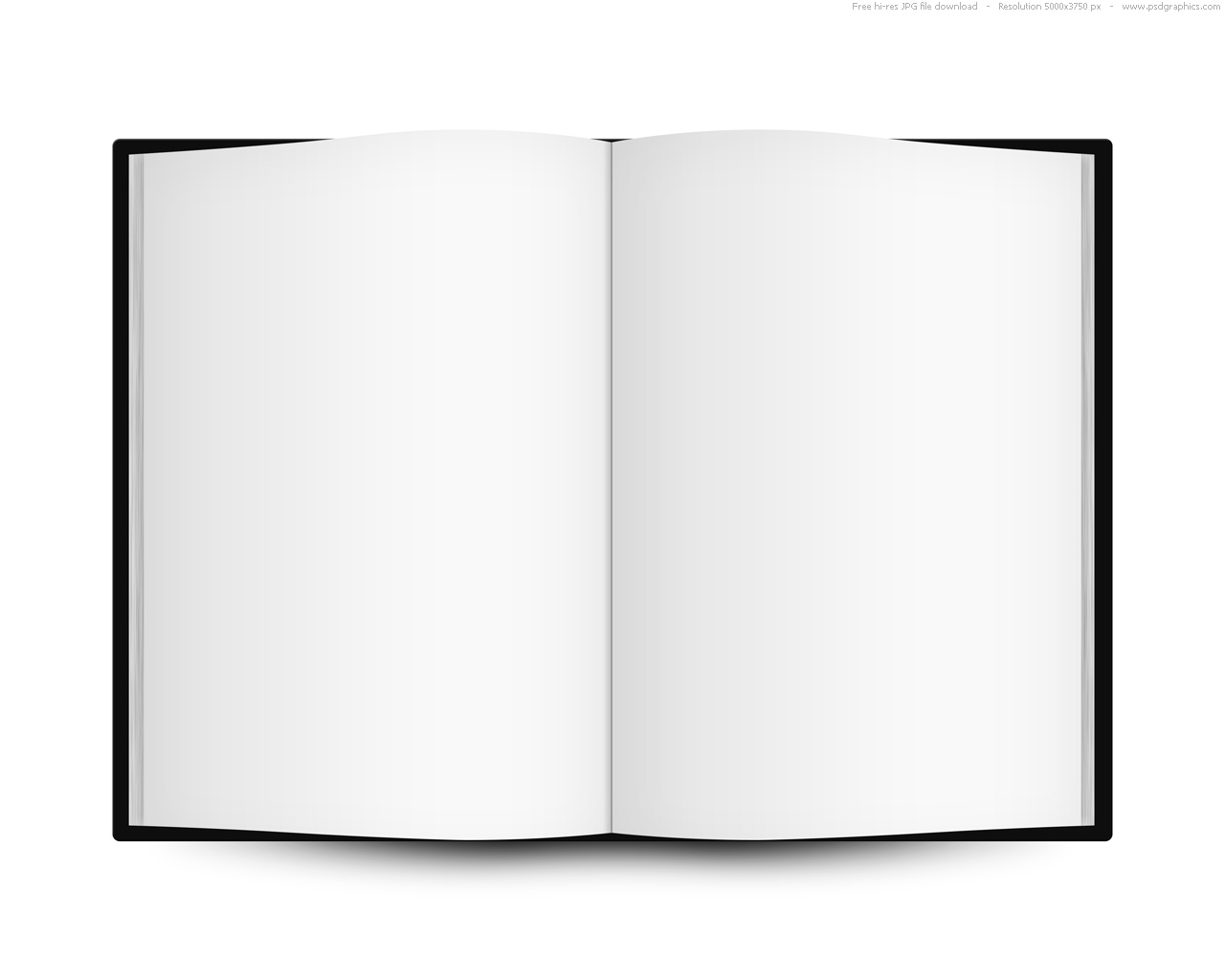 Hold Students Accountable for Reading
Establish requirement for compliance with reading assignments as well as the penalty for non-compliance early.
Reading quizzes

 Random or directed questioning

 Reflective writing
Hobson, E.H. (2004). Getting students to read: Fourteen tips: IDEA Paper #40. The IDEA Center, Kansas State University. http://ideaedu.org/sites/default/files/Idea_Paper_40.pdf.
Office of Support for Effective Teaching (OSET). (2009). How do I get my students to complete reading assignments? The University of New Mexico. https://www.unm.edu/~oset/SupportingDocuments/Getting%20students%20to%20read.pdf.
[Speaker Notes: With these daunting statistics, why do we bother to fight this battle for literacy?]
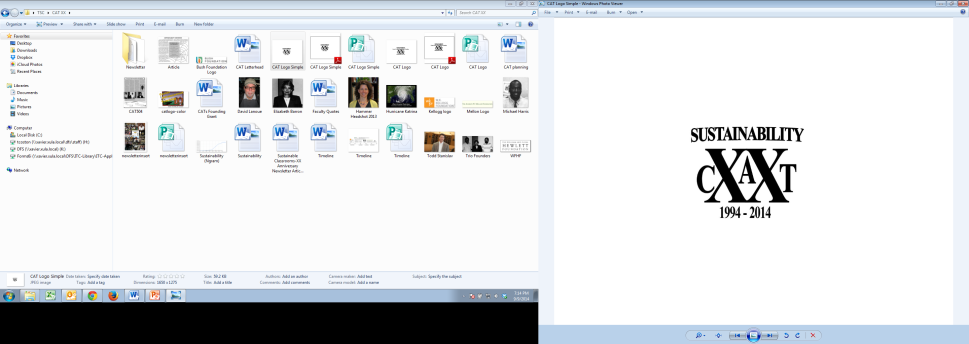 How Do We Get Students Read?
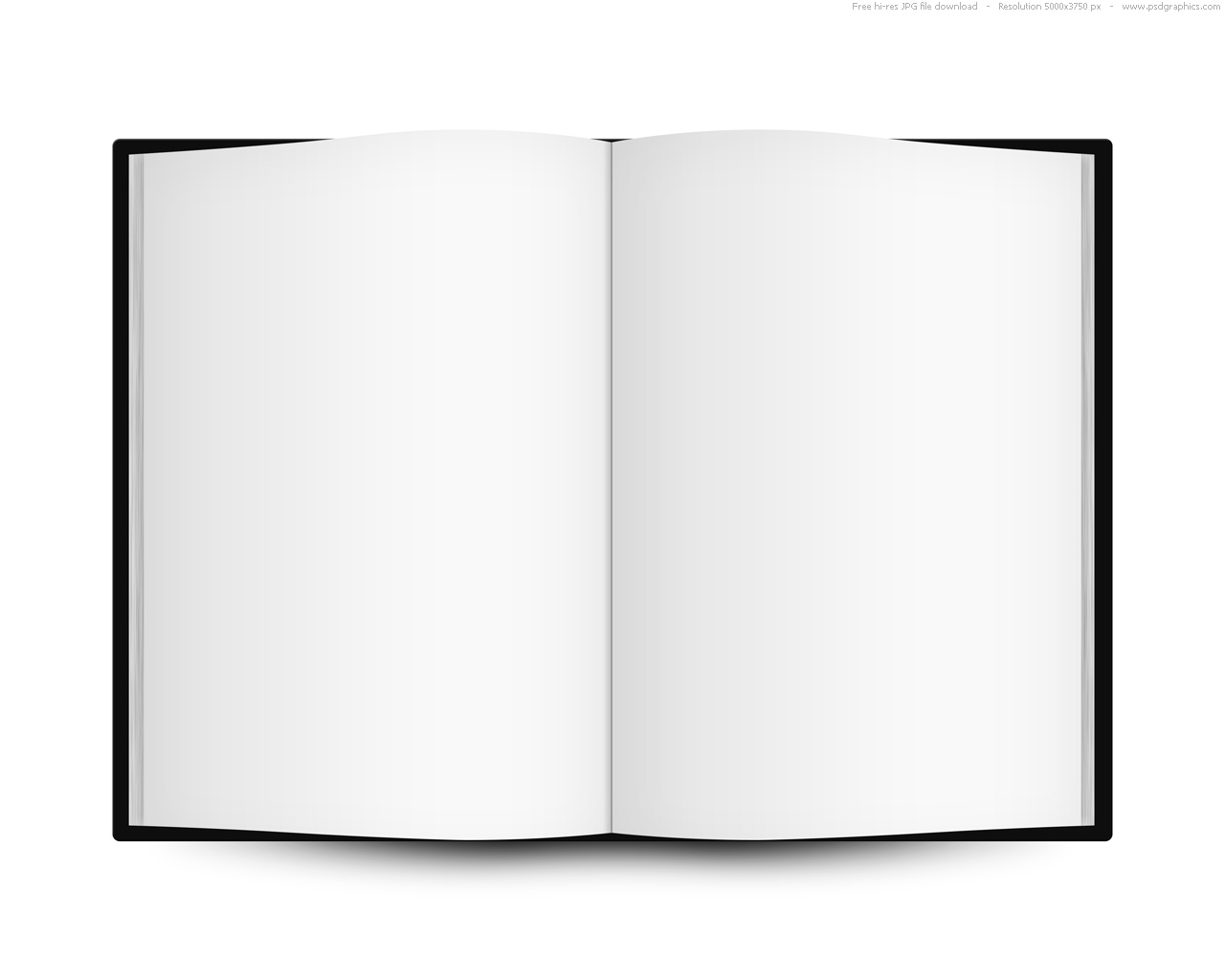 Both
Classroom Assessment Techniques (CATs)
Use of CAT’s can provide an accurate picture of student compliance.
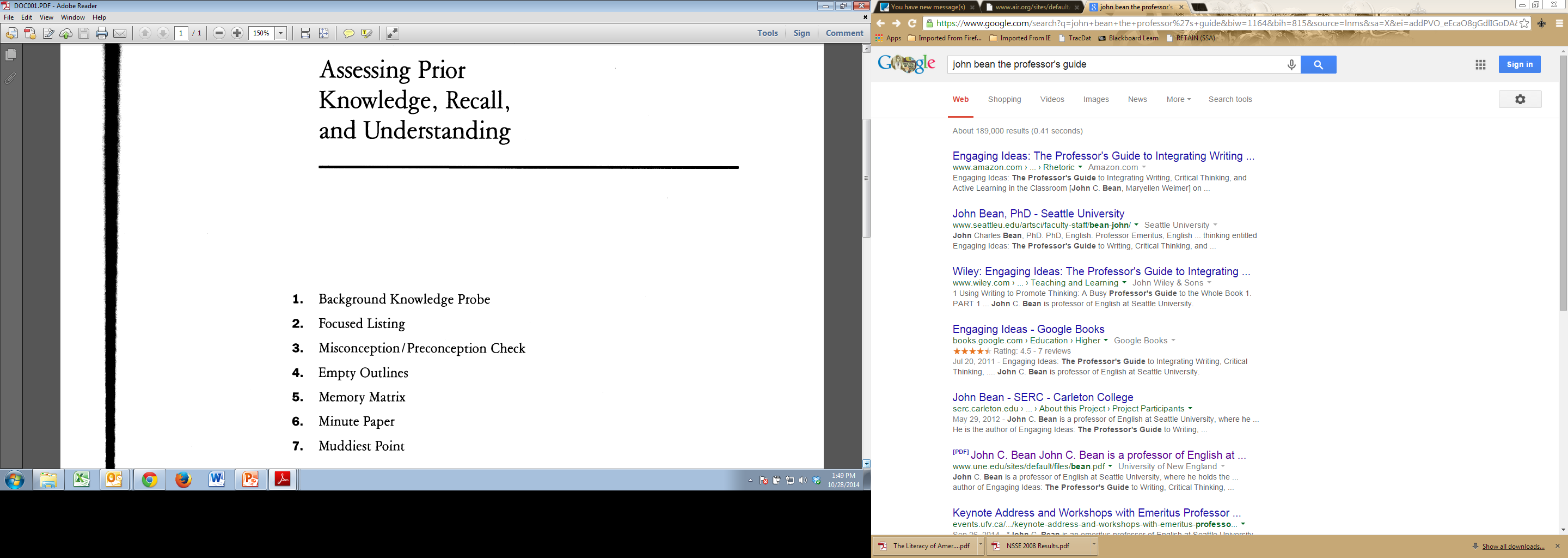 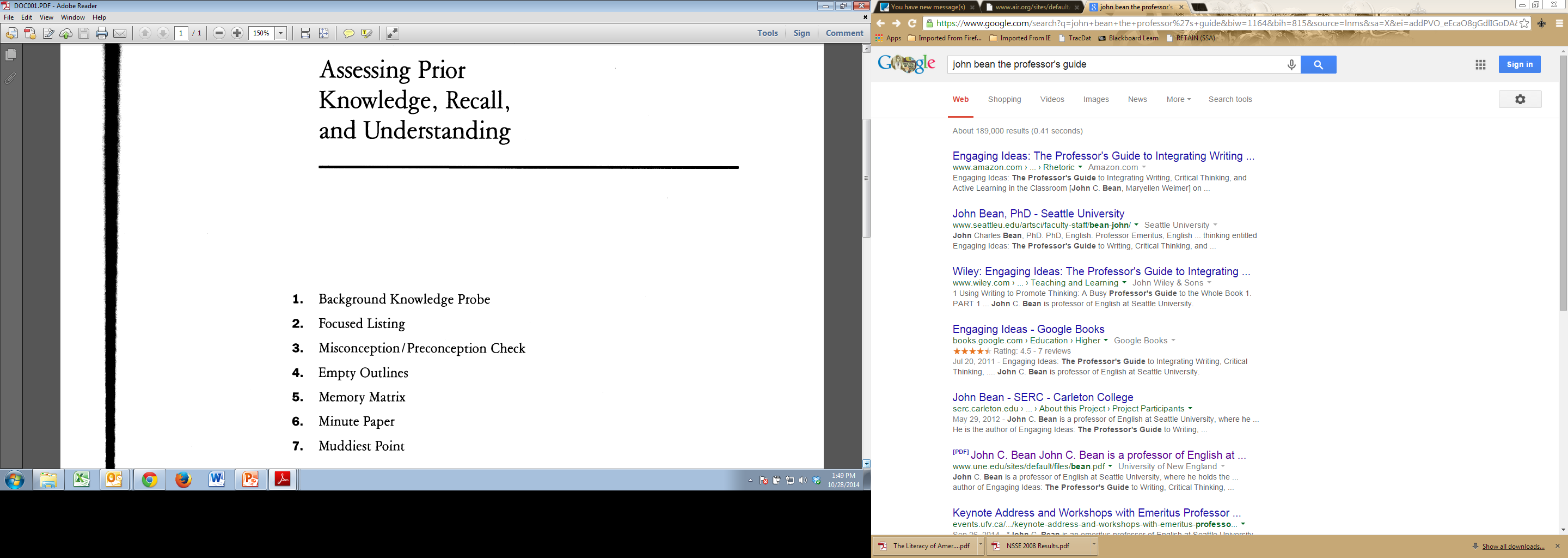 Hobson, E.H. (2004). Getting students to read: Fourteen tips: IDEA Paper #40. The IDEA Center, Kansas State University. http://ideaedu.org/sites/default/files/Idea_Paper_40.pdf.
Angelo, T.A. and Cross, K.P. (1993). Classroom Assessment Techniques: A Handbook for College Teachers (2nd ed.). San Francisco: Jossey-Bass.
[Speaker Notes: With these daunting statistics, why do we bother to fight this battle for literacy?]
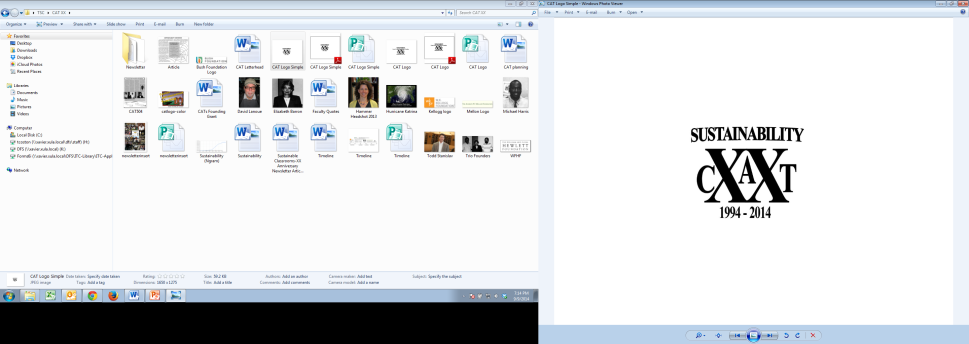 How Do We Get Students Read?
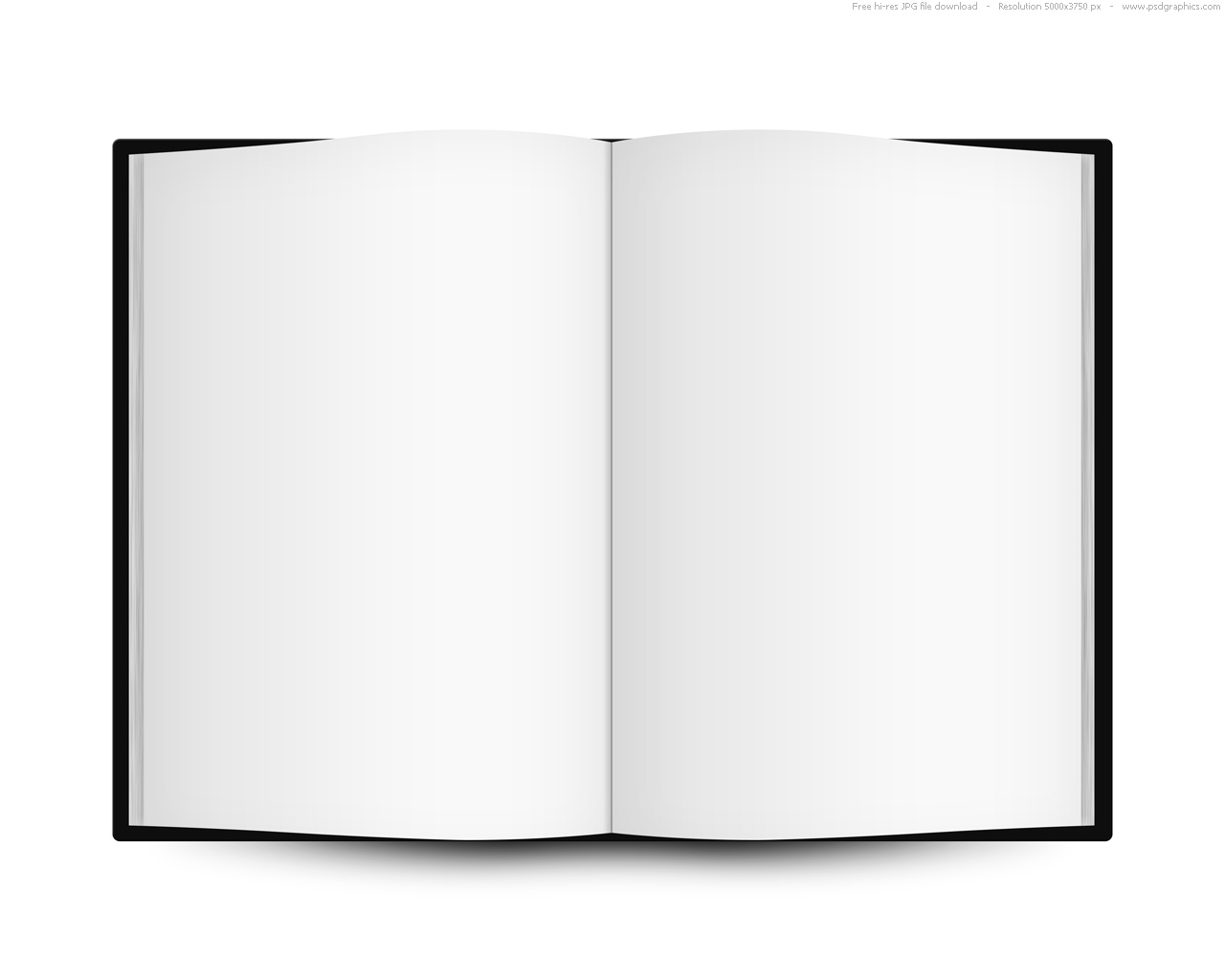 Encouraged Reading
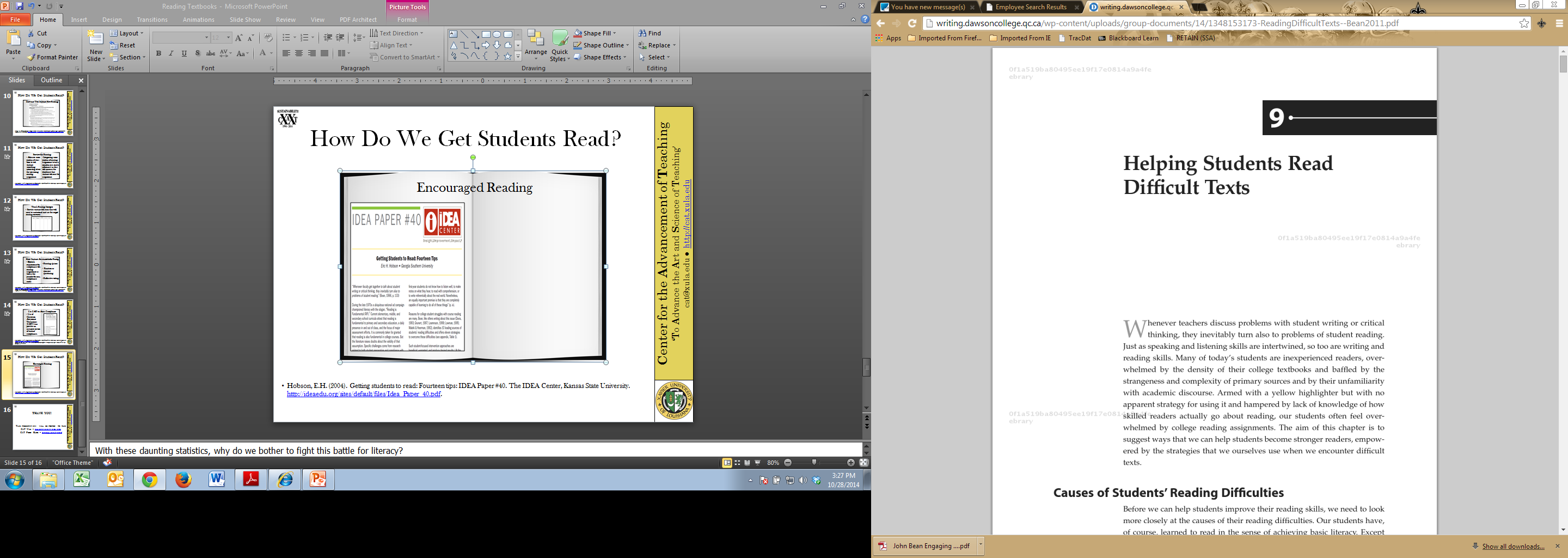 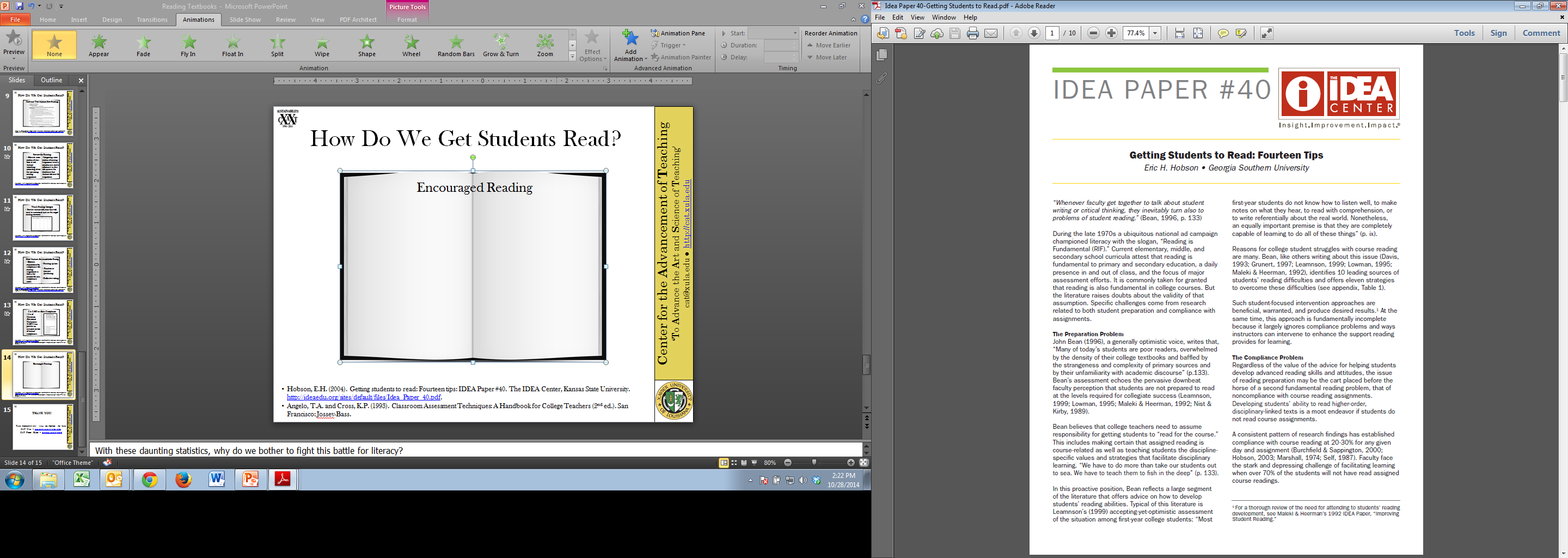 Hobson, E.H. (2004). Getting students to read: Fourteen tips: IDEA Paper #40. The IDEA Center, Kansas State University. http://ideaedu.org/sites/default/files/Idea_Paper_40.pdf.
Bean, J.C. (1996). Engaging Ideas:  The professor’s guide to integrating writing, critical thinking and active learning in the classroom. San Francisco: Jossey-Bass.
[Speaker Notes: With these daunting statistics, why do we bother to fight this battle for literacy?]
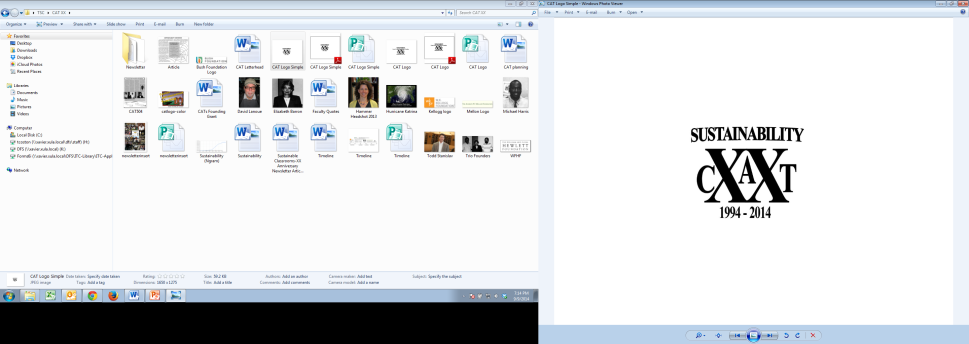 How Do We Teach Students to Read?
Pre-reading
Purpose
Background
Interest
Difficulty
Preview
Title & introduction
Learning objectives
Headings & subheadings
Vocabulary & terminology
Chapter summary
Read for organization
Read in small sections
Make connections
Read for facts
Identify the facts
Pause and verify
Summarize main ideas
Summarize
Author’s organization
Your words
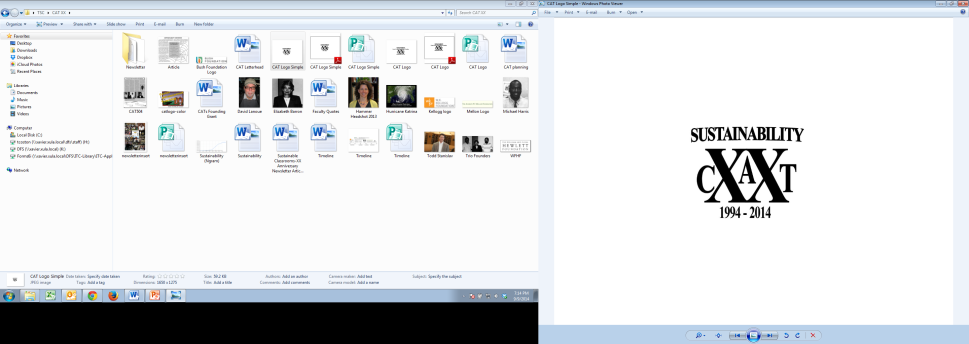 Thank You!
This presentation will be posted to the: 

CAT Wiki – xulacat.wikispaces.com

CAT Food Blog – cat.xula.edu/food/